Common Tandem Conjugates
Compatible with PE and PE-Cy7, 
Relatively bright with low background, 
No false-positive results from tandem degradation 

Cy5 is excited by a 633 nm/635 nm red laser
Compatible with FITC and PE
Bright fluorochrome, however will non-specifically bind to Fc receptors

Minimal compensation with FITC and PE
Very bright fluorochrome, but exhibits high non-specific binding
Susceptible to degradation upon exposure to paraformaldehyde

Compatible with APC
Relatively dim fluorochrome
Very susceptible to degradation if exposed to PFA
Photo-unstable
PerCP/Cy5.5
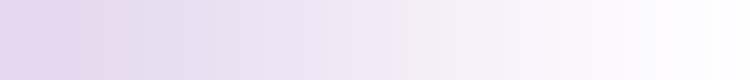 PE/Cy5
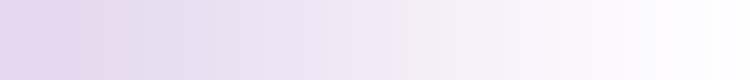 PE/Cy7
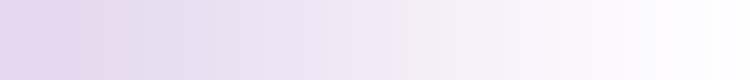 APC/Cy7
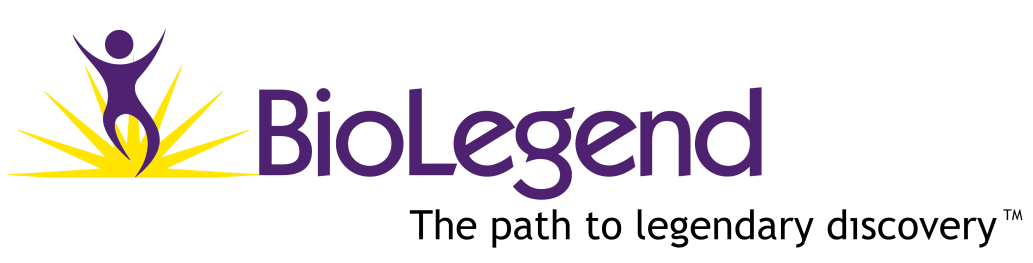 ®